複数のユニットを必要に応じて組み合わせ構築したプログラム
福井県造形教育研究会
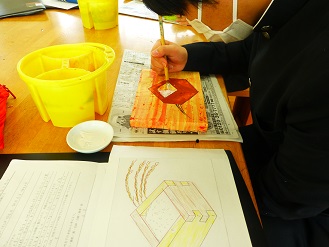 トレース
題材全体の流れ
骨描き
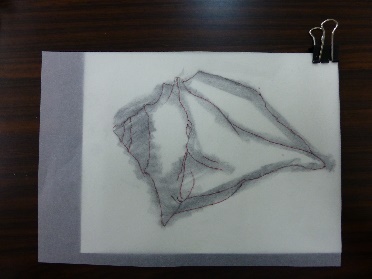 トレース
下図制作
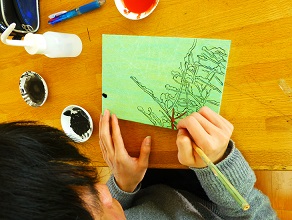 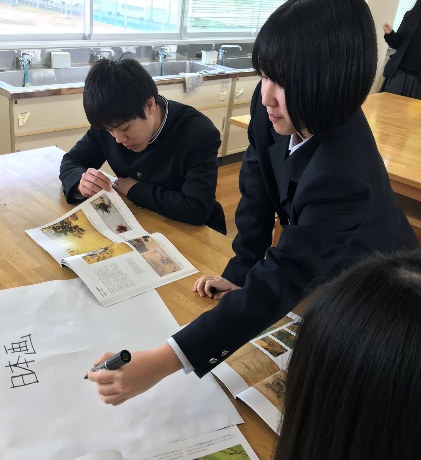 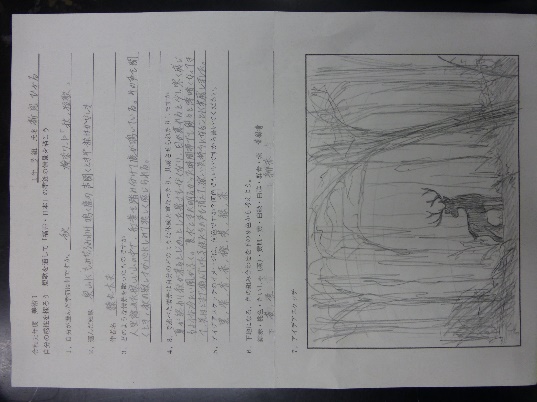 教科書の中から、日本画だと思われる作品を選び、グループ毎に話しあって理由をまとめる
水張り
揉み紙の例
下地づくり
絵具の濃淡の例
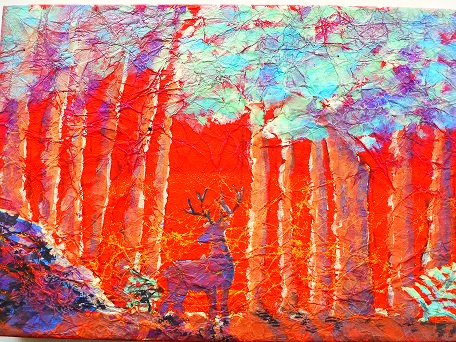 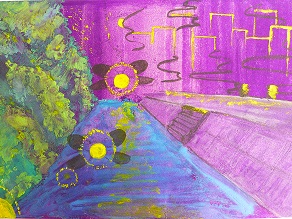 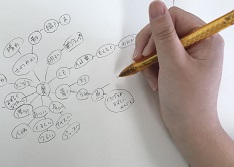 作品や技法の資料かを参考にワークシートから導いていった主題にあった手順を選ぶ。
主題生成のためのキーワードを探り、和歌を通して深め、決定する
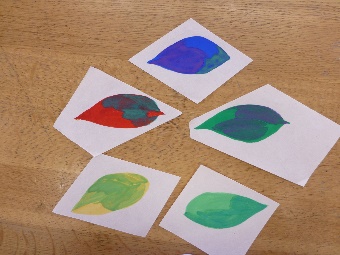 彩色
技法の説明
発表
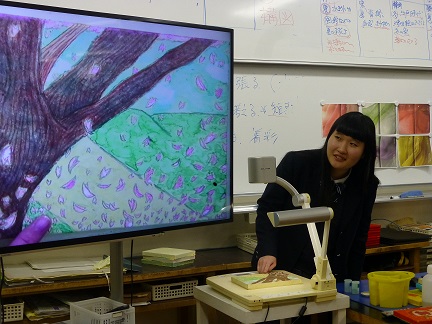